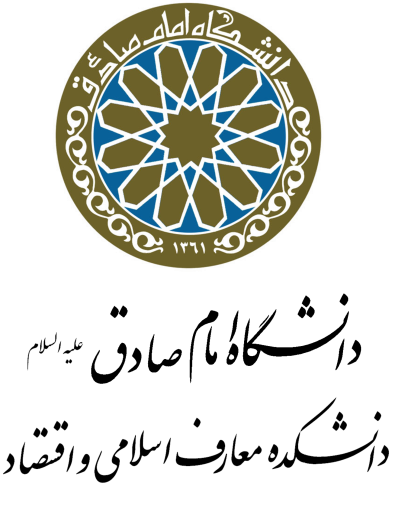 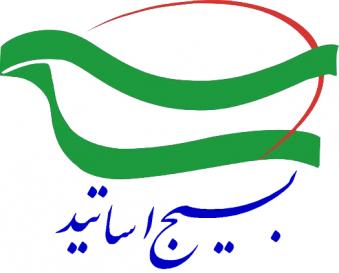 اقتصاد مقاومتی؛ اقدام و عمل
و نگاهی به عملکرد دولت یازدهم در حوزه اقتصاد مقاومتی!
برجام(JCPOA)!!!
مروری براثرات اقتصادی مذاکرات هسته ای در دولت یازدهم!
دکتر حجت‌الله عبدالملکی

عضو هیات علمی دانشکده معارف اسلامی و اقتصاد 
مسئول کارگروه اقتصاد مقاومتی سازمان بسیج اساتید کشور
فهرست مطالب
مبحث اول: انتظارات دولتمردان از مذاکرات (برجام)؟!
مبحث دوم: مجاری تاثیر مذاکرات (برجام) بر اقتصاد؟!
عملکرد دولت یازدهم در اقتصاد مقاومتی!
مبحث سوم: اثرات مذاکرات (برجام) بر اقتصاد: جمع بندی
مبحث اول:
انتظارات
 دولتمردان از
 برجام؟!
مسئولین دولتی درباره ضرورت توافق هسته‌ای چه می گفتند؟!
توافق ضروریست، زیرا:
1. باعث تقویت تولید داخلی و تسریع رشد اقتصادی کشور می شود!
2. باعث افزایش صادرات می شود!
3. باعث بهبود عملکرد آموزش و پرورش می شود!
4. باعث تسهیل ازدواج جوانان می شود!
5. باعث افزایش صادرات نفت خام می شود!
6. باعث افزایش ارتباط با بانک های خارجی می شود!
مسئولین دولتی درباره ضرورت توافق هسته‌ای چه می گفتند؟!
توافق ضروریست، زیرا:
7. باعث افزایش شفافیت در مبادلات تجاری می شود!
8. باعث ارتقاء رقابت در اقتصاد کشور می شود!
9. باعث اثرات روانی مثبت می شود!
10. باعث کاهش بیکاری می شود!
11. باعث بهبود فاکتورهای مالی بانک مرکزی می شود!
12. باعث آزادسازی ارزهای بلوکه شده کشور می شود!
مسئولین دولتی درباره ضرورت توافق هسته‌ای چه می گفتند؟!
توافق ضروریست، زیرا:
13. باعث افزایش سرمایه گذاری خارجی می شود!
14. باعث افزایش سرمایه گذاری داخلی می شود!
15. باعث کاهش تورم می شود!
16. آب مردم، نان مردم، محیط زیست و ...
مبحث دوم:
مجاری
تاثیر برجام
 بر اقتصاد کشور؟!
برجام چگونه اقتصاد کشور را تحت تاثیر قرار می دهد؟!
الف. رفع تحریم ها؛
ب. اثرات روانی؛
ج. سایر اثرات؛
برجام چگونه اقتصاد کشور را تحت تاثیر قرار می دهد؟!
الف. رفع تحریم ها؛
ب. اثرات روانی؛
1. آیا تحریم ها رفع خواهند شد؟!
ج. سایر اثرات؛
2. آیا رفع تحریم ها این همه اثر مثبت دارد؟
3. اثرات منفی نیز برای رفع تحریم ها متصور است؟!
برجام چگونه اقتصاد کشور را تحت تاثیر قرار می دهد؟!
1. آیا همه اثرات روانی مورد انتظار مثبت هستند؟!
الف. رفع تحریم ها؛
ب. اثرات روانی؛
ج. سایر اثرات؛
2. اثرات روانی منفی حاصل از مذاکرات کدامند؟
برجام چگونه اقتصاد کشور را تحت تاثیر قرار می دهد؟!
الف. رفع تحریم ها؛
بی توجهی به اقتصاد مقاومتی!
ب. اثرات روانی؛
ج. سایر اثرات؛
مبحث سوم:
تحلیل
تاثیر برجام
 بر اقتصاد کشور؟!
الف. برجام و رفع تحریم ها:
الف-1. انتظارات از اثر مثبت رفع تحریم ها:
1. فروش بیشتر نفت خام؛
رفع عموم مشکلات اقتصادی کشور (تورم، بیکاری، آموزش، ازدواج، آب و هوا و ...)
2. آزادسازی پول های بلوکه شده؛
3. سرمایه گذاری خارجی؛
4. کاهش هزینه مبادله پول؛
5. سهولت در تجارت؛
الف. برجام و رفع تحریم ها:
الف-2. واقعیت رفع تحریم ها در برجام:
1. دیدگاه دولتمردان:
1. همه تحریم ها!!!
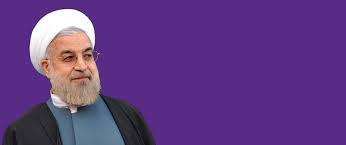 23 تیرماه 94 (روز اعلام برجام): "امروز به ملت شریف ایران اعلام می کنم که طبق این توافق در روز اجرای توافق … تمام تحریم های مالی و بانکی و مربوط به بیمه و حمل و نقل و مربوط به پتروشیمی و فلزات گرانبها و تمام تحریم های اقتصادی به طور کامل لغو و نه تعلیق خواهد شد".
2. روز اجرا (یکباره)!!!
3. لغو (نه تعلیق)!!!
بخش B از ضمیمه دوم (Annex II) برجام و پاورقی ششم از همین بخش
2. واقعیت رفع تحریم ها براساس متن برجام:
غیر قابل اعتماد!!!
یک: حدود 50 درصد تحریم ها باقی می ماند (حتی روی کاغذ هم رفع نمی شوند)!
الف. بندهای 36 و 37 متن اصلی برجام
ب. بندهای 11 و 12 قطعنامه 2231 شورای امنیت
قسمت چهارم از بخش B از ضمیمه دوم (Annex II) برجام
روی رفع تحریم ها نمی شود حساب کرد!!!
دو: 50 درصد رفع شده: 10 درصد لغو، 40 درصد توقف موقت!
پنجم: تقریبا همه تحریم ها برگشت پذیر است!
ضمیمه پنجم (Annex V) برجام
سه:  زمان بندی رفع: 1. روز اجرای برجام، 2. 8 سال بعد، 3. 10 سال بعد- با تایید آژانس!
قسمت چهارم از بخش B از ضمیمه دوم (Annex II) برجام
چهار:  تحریم های آمریکایی لغو نمی شود (بجز چند مورد جزیی)!
الف. برجام و رفع تحریم ها:
الف-3. اثرات مثبت رفع تحریم ها در واقعیت:
الف. کاهش دائمی سرمایه گذاری خارجی در سال های اخیر:
دکتر نوبخت (94/6/2): 6 یا 7 میلیارد دلار
1. افزایش سرمایه گذاری خارجی:
اثرات مثبت قابل ذکر است، لکن قابل ملاحظه نیست!
2012:      4.6 میلیارد دلار
تجربه: کشورهای غربی فن آوری انتقال نمی دهند!
الف. دکتر نوبخت (94/6/2): کسری بودجه نداشته ایم و درآمدهای نفتی محقق شده (مضمون)ب. مازاد درآمدهای نفتی پس از برجام می بایست به صندوق توسعه ملی واریز شود؛
2. وفور منابع ارزی:
2013:         3 میلیارد دلار
الف. نیاز به زیرساخت تولید دارد!ب. کاهش 16 درصدی صادرات در سال 94!
2014:      2.1 میلیارد دلار
3. انتقال فن آوری غربی:
2015:    2.05 میلیارد دلار
4. گسترش صادرات:
2016:     9 ماهه برجام: 1.6 میلیارد دلار
5. گشایش در بودجه:
الف. برجام و رفع تحریم ها:
اگر کنترل نشوند!!!
الف-4. برخی اثرات منفی رفع تحریم ها:
1. خطر افزایش واردات
2. خطر افزایش وابستگی کشور به خام فروشی نفت
3. خطر افزایش وابستگی صنعت نفت کشور به شرکت های غربی
4. بیماری هلندی و خطر افزایش شدید قیمت زمین و مسکن
ب. برجام و اثرات روانی آن:
ب-1. انتظارات روانی مورد انتظار دولتمردان:
1. دکتر نیلی، مشاور رییس جمهور:
تاکید بر اثرات روانی مثبت مذاکرات!
(94/5/6): احتمالاً در پی حصول نتیجه در مذاکرات هسته‌ای، مردم دید مثبتی نسبت به آینده اقتصاد پیدا کرده‌اند.
این خوش‌بینی احتمالاً تحرکی مثبت در سمت تقاضا ایجاد خواهد کرد؛ به علاوه این که به کاهش انتظارات تورمی می‌انجامد که برای حفظ روند کاهشی تورم به کمک بانک مرکزی خواهد آمد...
(94/2/21): موضوع مذاکرات بیشتر از جنبه روانی قابل تامل است ...
2. دکتر فطانت، رییس سازمان بورس:
ب. برجام و اثرات روانی آن:
ب-2. اثرات سوء روان درمانی اقتصاد!!!
الف. روان درمانی باعث افزایش شکنندگی اقتصاد می شود؛
روان درمانی در این معنا: فریب اذهان عمومی!
ایجاد تصورات غیر واقعی!!! (توهماتی خارج از واقعیت!).
ب. رشد با ثبات محصول تقویت"شناخت" است، نه "توهم!".
ب. برجام و اثرات روانی آن:
ب-3. اثرات روانی منفی جریان مذاکرات:
1. اثرات منفی بر بازار بورس:
جهش بورس در ایام توافقات (ژنو- لوزان- برجام) و سقوط آن مدتی پس از توافق؛
بی تفاوتی بورس نسبت به مذاکرات طی نه ماه اخیر؛
2. اثرات منفی بر بازار مسکن:
3. اثرات منفی بر سرمایه گذاری:
ج. سایر اثرات برجام:
بی توجهی به اقتصاد مقاومتی!
بی تفاوتی دولت نسبت به مسائل بنیادین اقتصاد:
1. برنامه های ناکارآمد در زمینه اقتصاد مقاومتی؛
2. انحراف برنامه ها از اقتصاد مقاومتی؛
3. اقدامات ضد اقتصاد مقاومتی
مجموعه برنامه های خاص دولت یازدهم                                     در ارتباط با اقتصاد مقاومتی (ادامه):
3. عدم اجرای بسیاری برنامه های مناسب!
اصلاح ساختار کلان دولت و ...
مثال: از 7500 واحد، چه تعداد وام گرفته اند!!!
ارزیابی برنامه ها:
رونق بخش مسکن!
بسیاری هنوز شروع نشده اند!
اصلاح نظام پولی و بانکی!
دستگاه ها حاضر به گزارش نیستند!
1.  انحراف (ضدیت) برخی برنامه ها با اقتصاد مقاومتی؛
2. برخی پروژه ها بسیار کلی هستند!!!
انواع اقدامات منفی دولت:
الف. انحراف برنامه ها از اقتصاد مقاومتی؛
ب. ضدیت اقدامات با اقتصاد مقاومتی؛
الف. انحراف برنامه ها از اقتصاد مقاومتی:
1. تاکید بر فروش بیشتر نفت خام و در نتیجه وابستگی بیشتر کشور به درآمدهای نفتی؛
2. بزرگنمایی تحریم ها در برنامه ها (تاکید بیش از اندازه بر محدودیت های تجاری!)؛
3. حساب بیش از اندازه روی منابع سرمایه ای خارجی؛
4. نگارش برنامه ها با پیش فرض رفع تحریم ها؛
الف. انحراف برنامه ها از اقتصاد مقاومتی:
5. تاکید مطلق بر آزادسازی نرخ ها و قیمت ها؛
6. غفلت از موضوع شفاف سازی و مبارزه با فساد؛
7. تعارض برخی از پروژه ها با سیاست های کلان اقتصادی (مثال: مستثنی نمودن خارجی ها از قیمت گذاری!)؛
8. بی توجهی به مقاوم سازی اقتصاد و مساله تهدیدها!
......
ب. ضد اقتصاد مقاومتی:
محور اول:تحریف مفهوم اقتصاد مقاومتی؛
محور دوم:تضعیف تولید ملی؛
محور سوم: افزایش شکنندگی اقتصاد ملی؛
محور چهارم:تخریب فرهنگ اقتصادی؛
ب. ضد اقتصاد مقاومتی:
محور اول:تحریف مفهوم اقتصاد مقاومتی؛
نهاوندیان (94/6/7): اقتصاد مقاومتی یعنی مسیر مشارکت و سرمایه گذاری مشترک ...
طیب نیا (93/8/16): اقتصاد مقاومتی... از راه تعامل گسترده با جهان حاصل می شود.
نعمت زاده (94/5/18): اقتصاد مقاومتی یعنی از ظرفیت های دیپلماسی به وجود آمده بعد از مذاکرات به خوبی استفاده کنیم.
زنگنه (93/1): اقتصاد مقاومتی از راه صادرات بیشتر نفت و گاز به جهان محقق می شود.
ترکان (94/1/25): دولت با گسترش فعالیت های دیپلماتیک راه افزایش مبادلات تجاری را گشود که این عین اقتصاد مقاومتی است.
ب. ضد اقتصاد مقاومتی:
محور دوم:تضعیف تولید ملی؛
4. معطل گذاشتن ظرفیت های تولیدی، به امید مذاکرات و سرمایه گذاری خارجی!
1. واردات بیش از اندازه کالا و خدمات (حتی گاهی خدمات پژوهشی در علوم انسانی و فرهنگی!!!)
2. واگذاری فعالیت های پیمانکاری به خارجی ها با وجود توان داخلی (مثال: نفت و گاز- کترینگ قطارها)
3. تشویق مصرف کالاهای خارجی (مثال: کارت کالا- تشویق گشایش نمایندگی برندهای خارجی در کشور و ...)
ب. ضد اقتصاد مقاومتی:
محور سوم:افزایش شکنندگی اقتصاد ملی؛
1. بزرگنمایی تحریم ها و ربط دادن همه چیز به تحریم؛
2. الگوی جدید قراردادهای خارجی و افزایش وابستگی به غربی ها (مثال: قراردادهای نفتی، خودرو، راه آهن و ...)؛
3. افزایش وابستگی کشور به فروش نفت خام، به خصوص به کشورهای غربی؛
ب. ضد اقتصاد مقاومتی:
محور چهارم:تخریب فرهنگ اقتصادی؛
1. القاء فرهنگ "ما نمی توانیم ..." (مثال: آبگوشت بزباش- بی ظرفیتی در المپیک- تخریب کشور با یک بمب ...!)
4. تسامح در برخورد با مفسدان اقتصادی!!!
2. تفاخر برخی مسئولین به مصرف کالای خارجی (لباس- خودرو و ...)
3. ارائه مجوز واردات برخی کالاهای بسیار لوکس با فرهنگ مهاجم (برخی کالاهای گروه 10 که سابقا ممنوع بوده است ...)
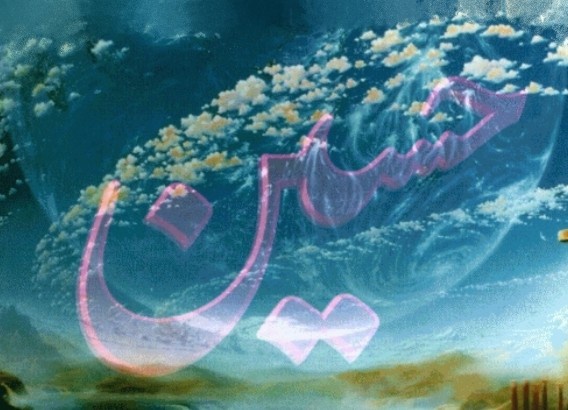 و السلام علی عبادالله الصالحین
31
ارتباط با اینجانب:
کانال تلگرام:               @drabdolmaleki_ir
Dr.abdolmaleki@mihanmail.irwww.drabdolmaleki.ir
09123958577
اقتصاد؛ بهانه دولت یازدهم برای قرابت با آمریکا:
رییس جمهور روحانی 16 اسفندماه 1394 (کنفرانس خبری و مطبوعاتی):
"البته مردم اگر می خواهند همه تحریم ها برداشته شود، باید به دولت اجازه داده شود که درباره سایر مسائل هم با دنیا مذاکره کنیم".
اقتصاد؛ بهانه دولت یازدهم برای قرابت با آمریکا:
رییس جمهور روحانی در روز 27 دی ماه (روز اجرای برجام):
" امروز با اعلام رسمی اجرای برجام، از پرونده هسته‌ای ایران امنیت‌زدایی شد؛ قطعنامه‌های ظالمانه علیه ملت ایران، لغو گردید؛ طومار تحریم درهم پیچیده شد ..."
اقتصاد؛ بهانه دولت یازدهم برای قرابت با آمریکا:
رییس جمهور روحانی در 23 تیرماه 1394 (روز اعلام برجام):
"امروز به ملت شریف ایران اعلام می کنم که طبق این توافق در روز اجرای توافق … تمام تحریم های مالی و بانکی و مربوط به بیمه و حمل و نقل و مربوط به پتروشیمی و فلزات گرانبها و تمام تحریم های اقتصادی به طور کامل لغو و نه تعلیق خواهد شد".